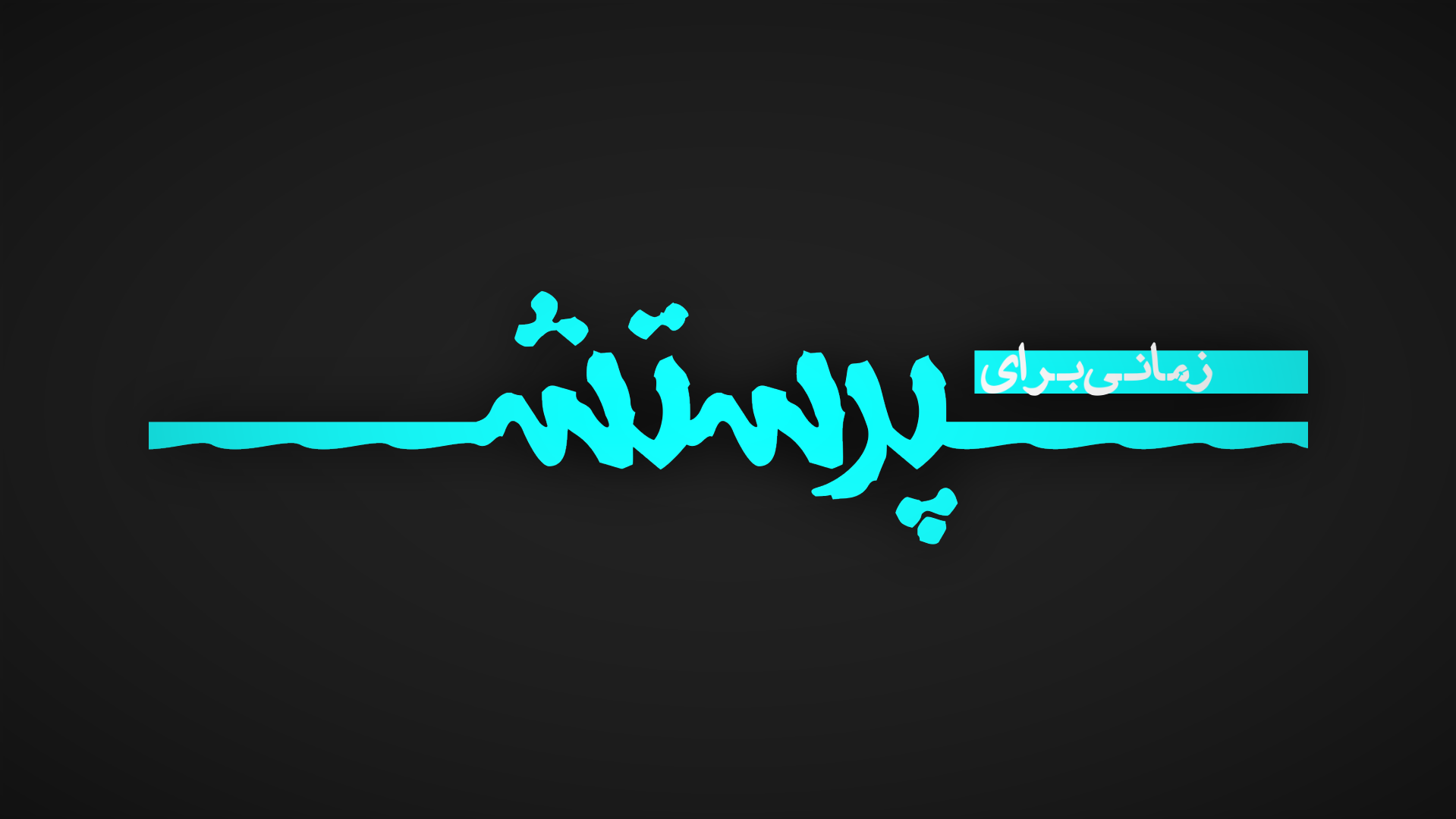 نگاهـم  بـه  تـوست
  هـلاک  نخواهم  شـد
  خـواهـم  بـیـنم 
  بـا چشـمـان  روحـت
نگاهـم  بـه  تـوست
    هـلاک  نخواهم  شـد
    بـا  حـکـمـتـت
    مــرا  هـدایـت  کـن
عیسی   قـوتـم   هسـتی 
    عیسی  سـپـرم  هسـتی
    عیسی  صخره ام  هستی 
    تا ابـد پیروزی دوستت دارم
خدا  سلطنت  می کند
    خدا  سلطنت  می کند
    خدا  سلطنت  می کند 
    تا ابد پیروز اسـت هللویاه
هللویاه  او  نیکـوست 
   هللویاه  او  نیکـوست 
   سـلطنت  از  آنِ  اوسـت 
   تا ابد پیروز اسـت هللویاه
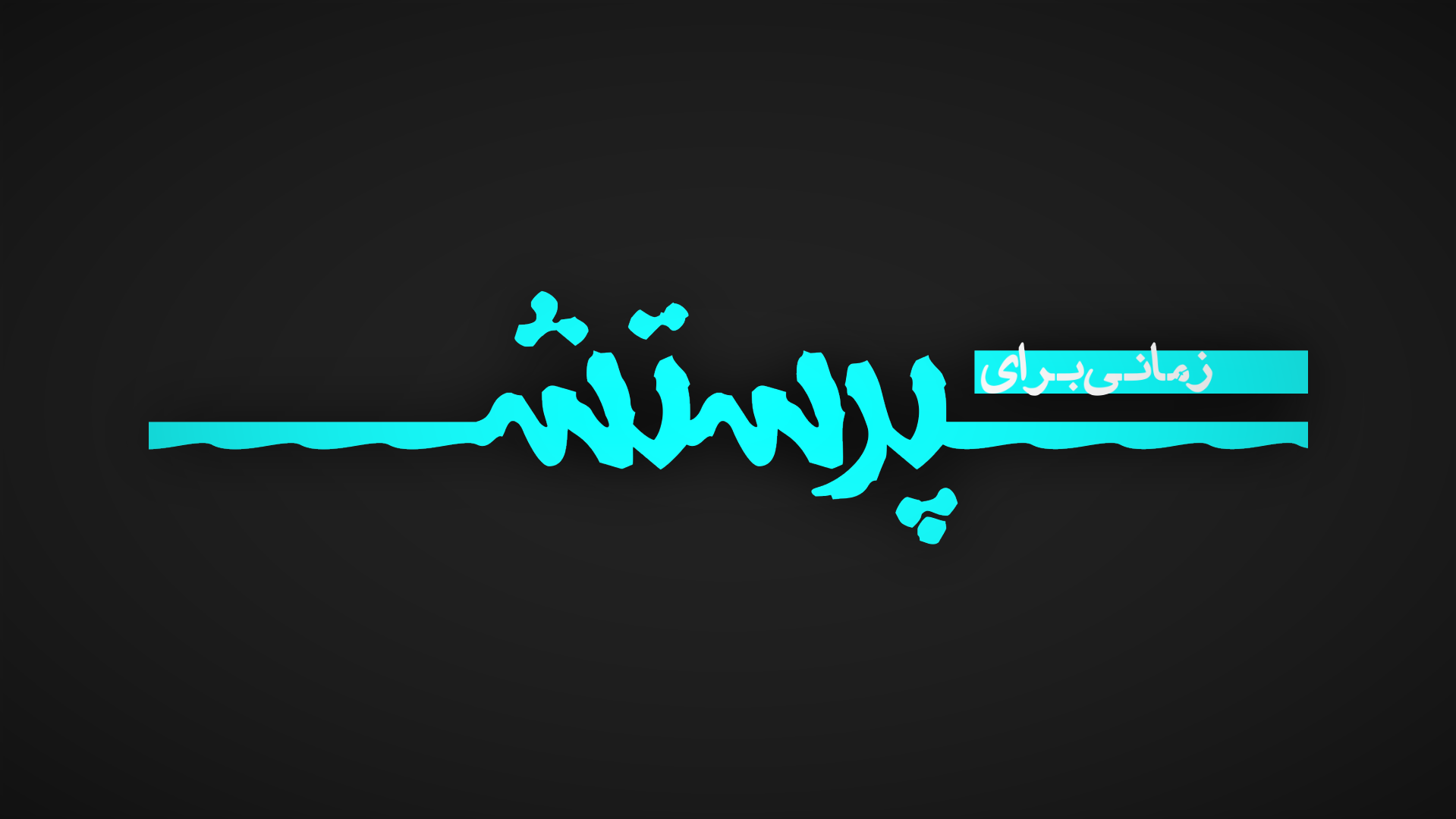